GSM Teknolojileri ve Uygulamaları
Ergin Boyacı
Kasım 2013
Ajanda
1. Gsm ağları
2. Kişisel GSM ürünleri
3. Ev GSM ürünleri
4. M2M Global
5. Santral GSM ürünleri
Gsm Ağları
2G- 850 Mh, 900 Mhz, 1800 Mhz, 1900 Mh, 
	General packet radio service (GPRS), 56–114 kbit/second
	Enhanced Data rates for GSM Evolution (EDGE), 400kb-1mb
3G- 2100 Mhz
	 High Speed Packet Access (HSPA) 14,4 Mhz
4G- LTE Long Term Evolution, teoride 672 Mbit/s mümkün olabilir
Kişisel GSM ürünleri
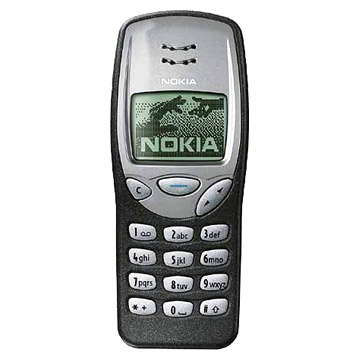 GSM phone, geliştirilebilir bir işletim sistemine sahip olmayan telefonlardır, ama kendi melodini yarata biliyorsun…
Kişisel GSM ürünleri
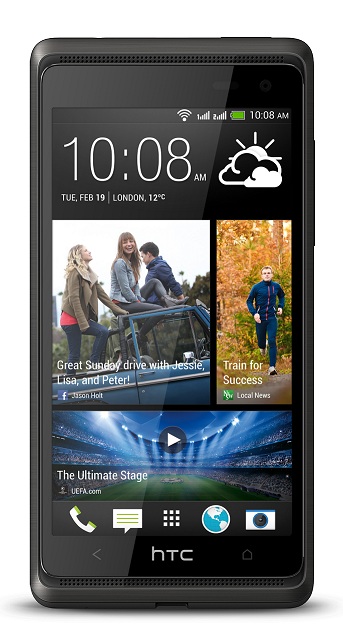 Smart Phone, Akıllı, yani işletim sistemine sahip ve geliştirilebilir olan telefonlardır
Kişisel GSM ürünleri
Bilgisayarlar, Laptop, tablet gibi ürünlere gsm modulü var ve bu internet erişimi için Kullanılıyor.
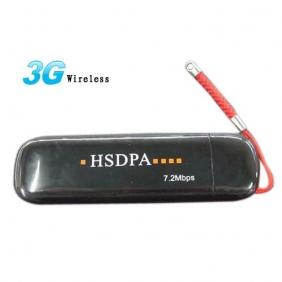 Kişisel GSM ürünleri
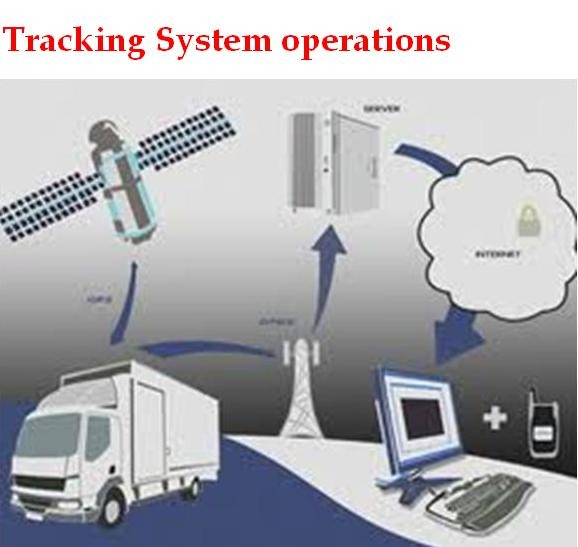 Takip araçları, kişi veya araç takip sistemleri yada bu sistemin GPS ile entegre edilmesi
Ev GSM ürünleri
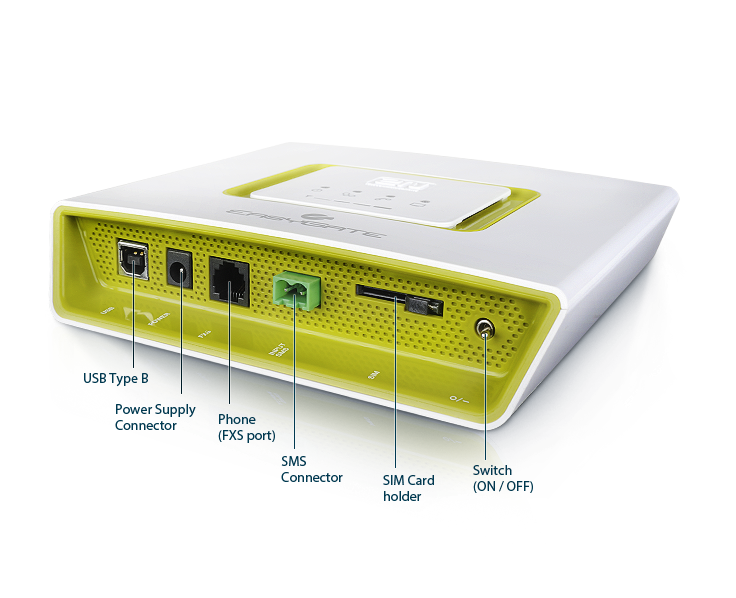 Analog FCT (Fixed Cellular Terminal  )
Ev GSM ürünleri
3G Router & WIFI HotSpot & FXS
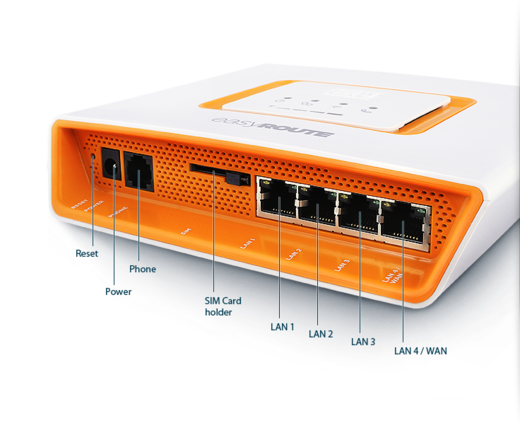 Ev GSM ürünleri
M2M, Machine to Machine, elektrikli ev aletlerini kontrol edilebilmesi
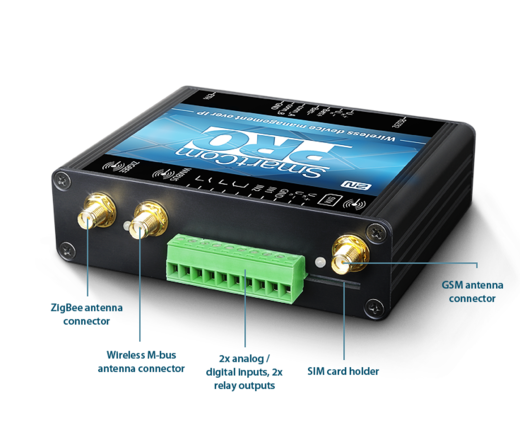 M2M Global
M2M, Machine to Machine, elektrikli ev aletlerini kontrol edilebilmesi
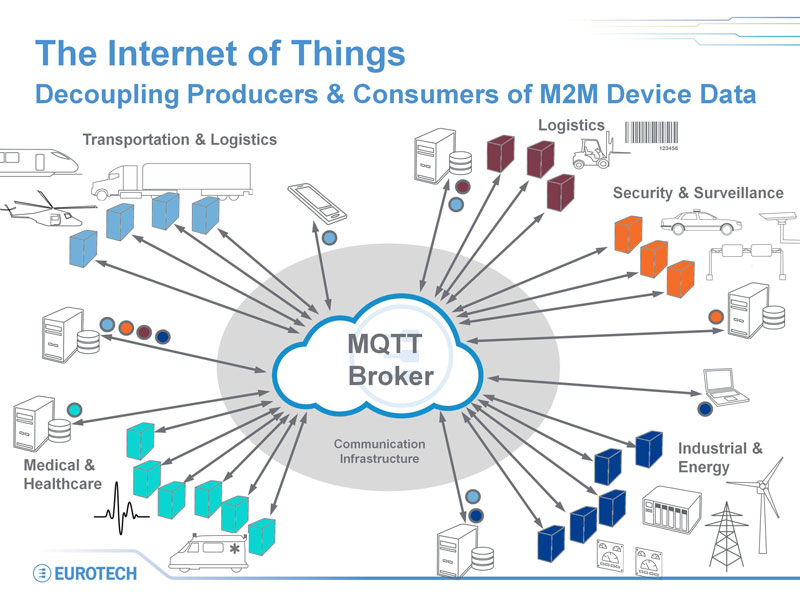 Santral GSM ürünleri
Analog FCT
Digital FCT
Santral GSM ürünleri / Analog FCT, FXS veya FXS&FXO
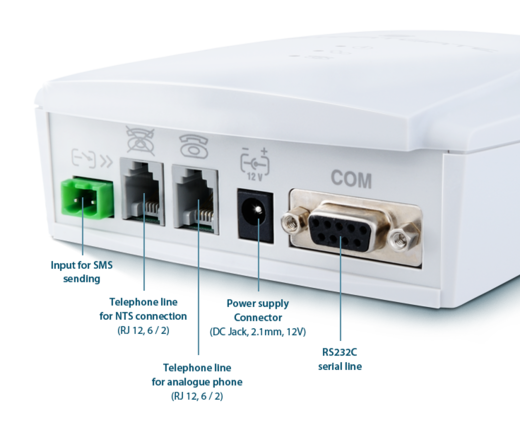 Santral GSM ürünleri / Analog FCT, FXS veya FXS&FXO
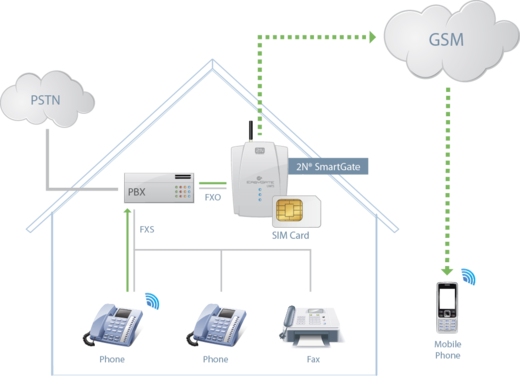 Santral GSM ürünleri / VOIP/VoiceBlueNext
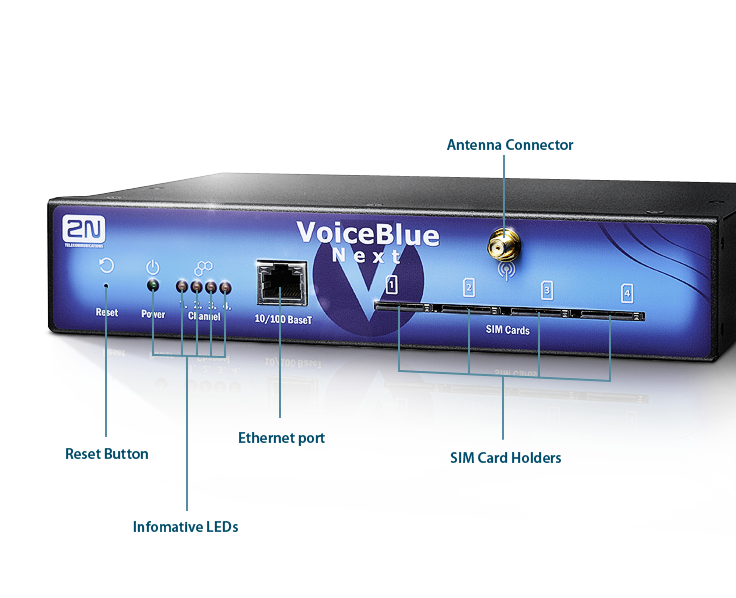 Santral GSM ürünleri / VOIP/VoiceBlueNext
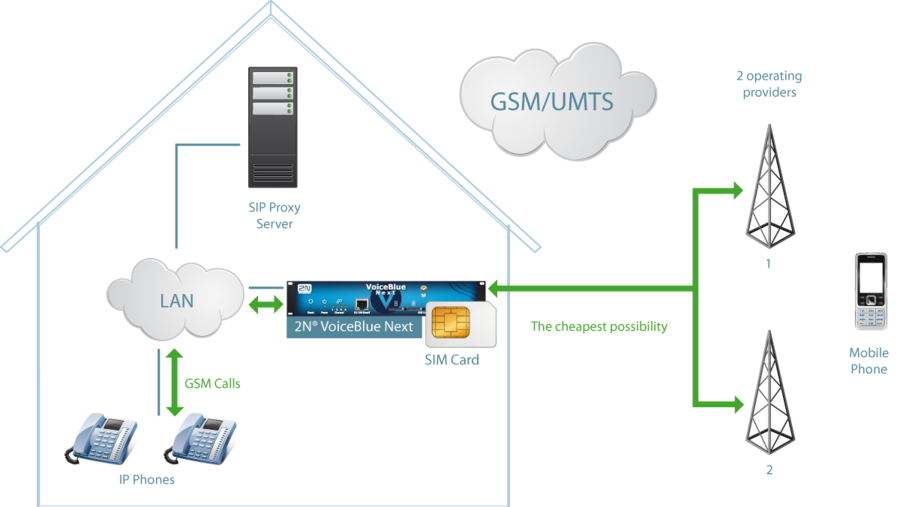 Santral GSM ürünleri / VOIP/VoiceBlueNext
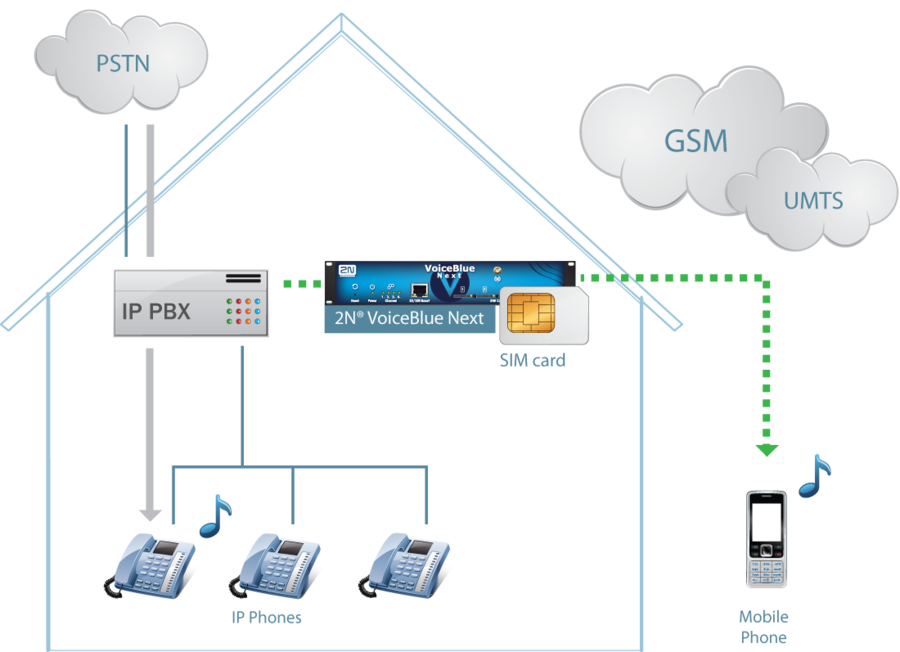 Santral GSM ürünleri / ISDN/ BRI Lite
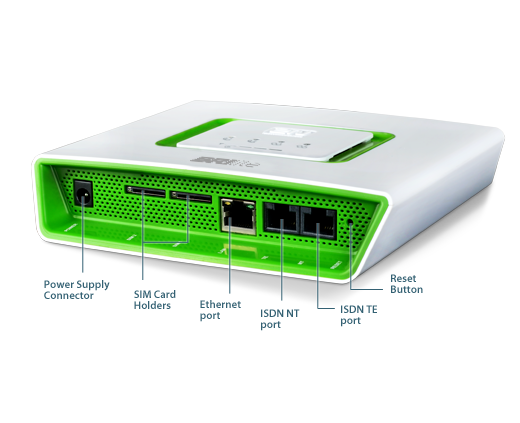 Santral GSM ürünleri / ISDN&Voip/ BRI Lite /Uygulama
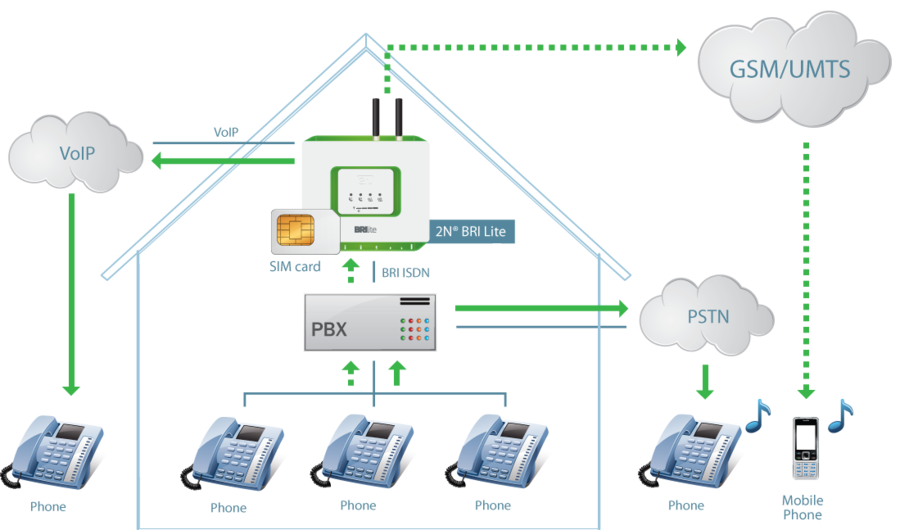 Santral GSM ürünleri / ISDN&VOIP/Stargate
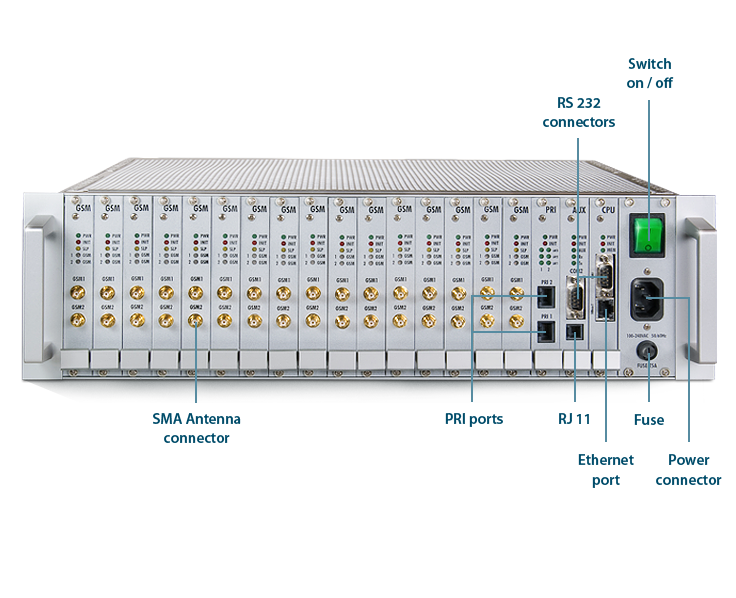 Santral GSM ürünleri / ISDN&VOIP/Stargate
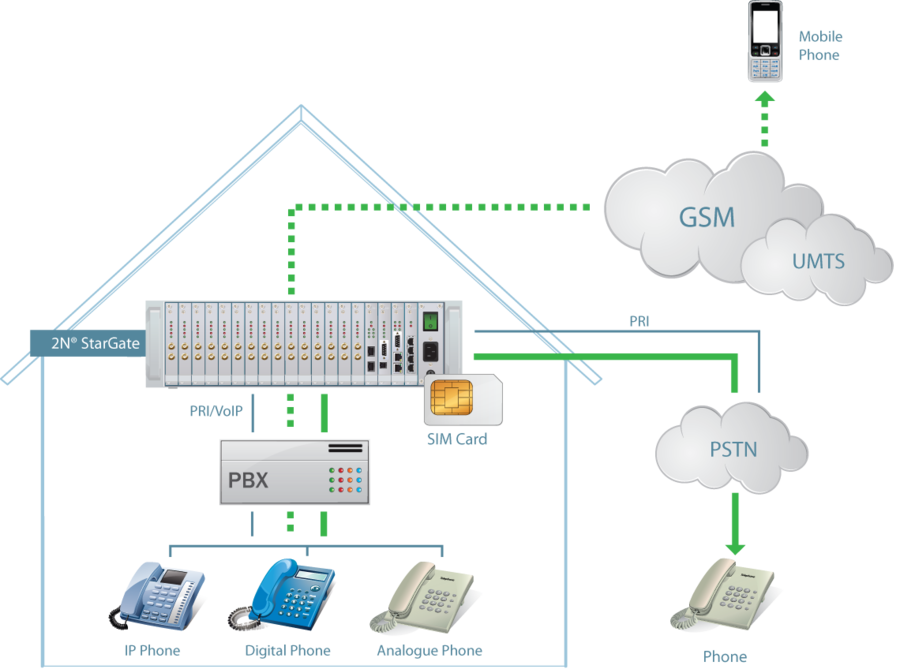 Santral GSM ürünleri / ISDN&VOIP/Stargate
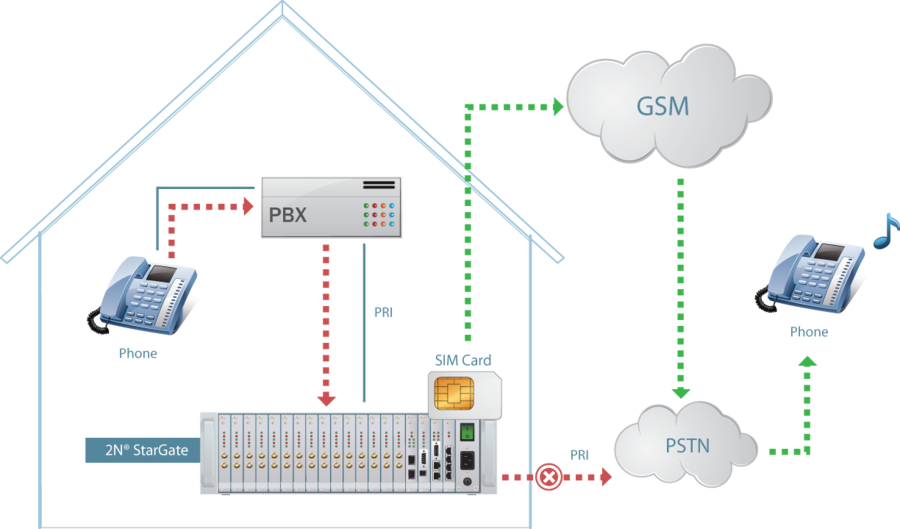 Santral GSM ürünleri / NetStar
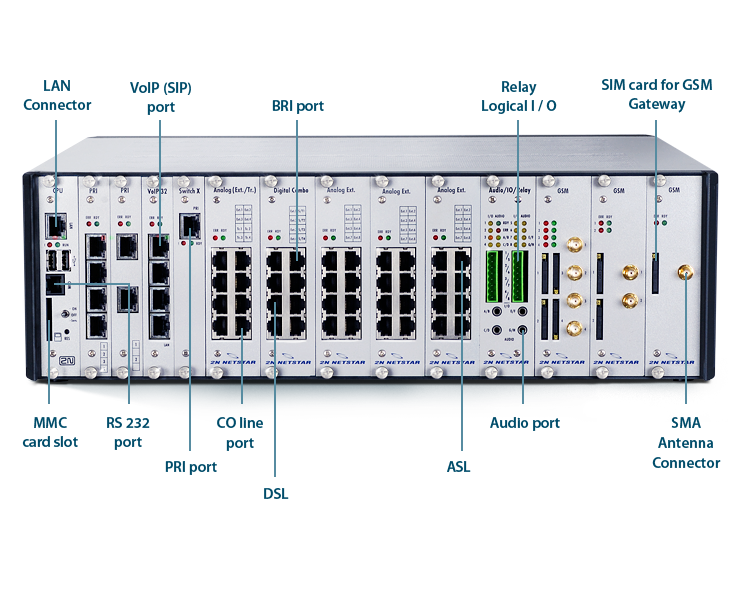 ISDN Dijital FCT uygulamaları/NetStar Uygulamaları / Santral
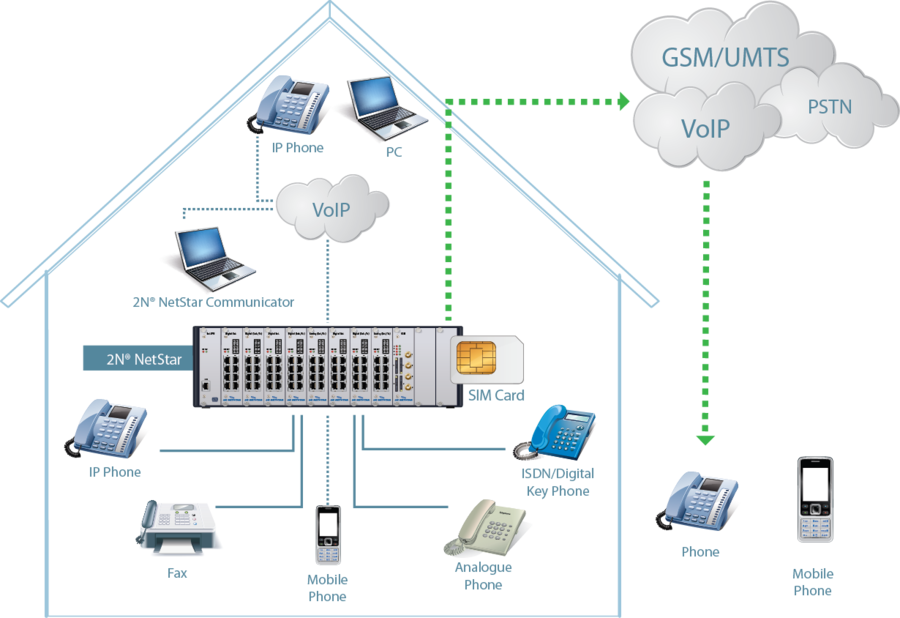 ISDN Dijital FCT uygulamaları/NetStar Uygulamaları / ISDN yedekleme
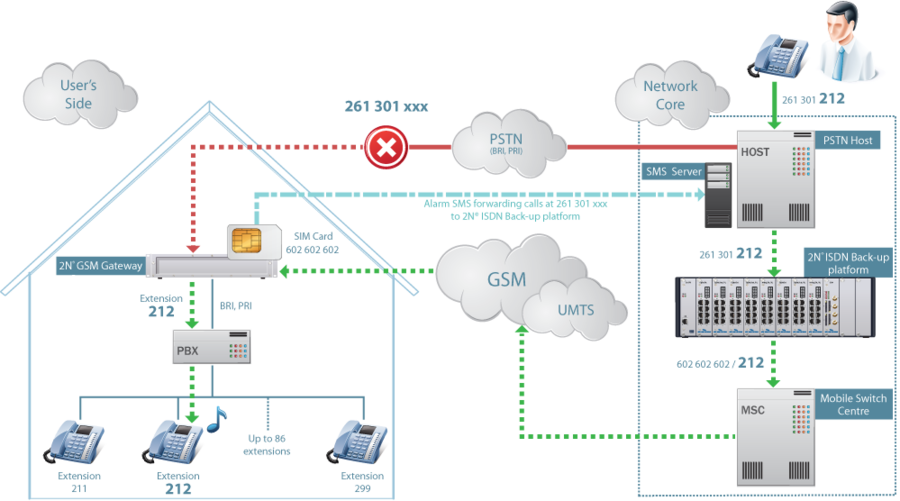 ISDN Dijital FCT uygulamaları/NetStar Uygulamaları / DDI
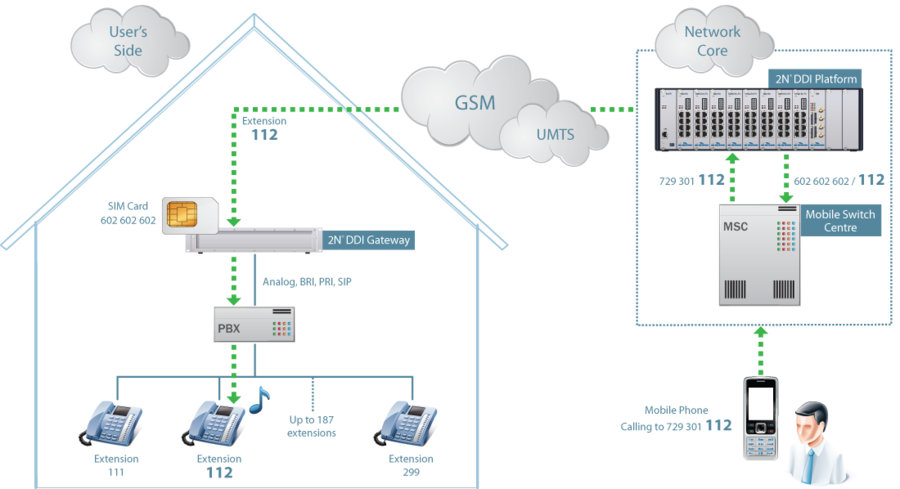 ISDN Dijital FCT uygulamaları/NetStar Uygulamaları / Sim yaklama
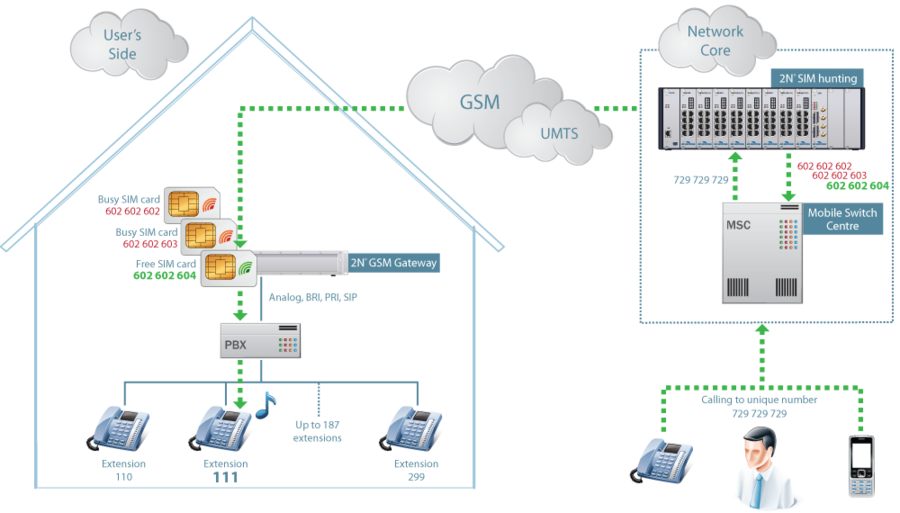 ISDN Dijital FCT uygulamaları/NetStar Uygulamaları/IP
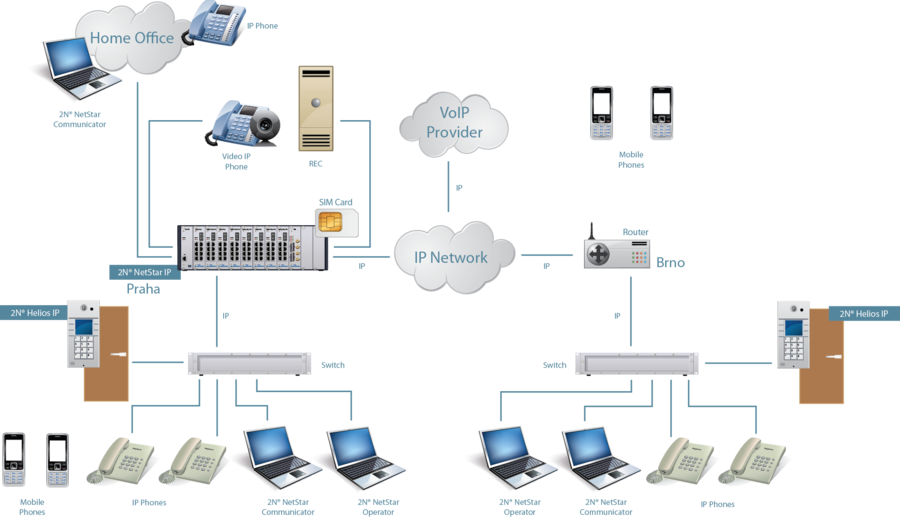 ISDN Dijital FCT uygulamaları/NetStar Uygulamaları/Santarle özellik kazandırma
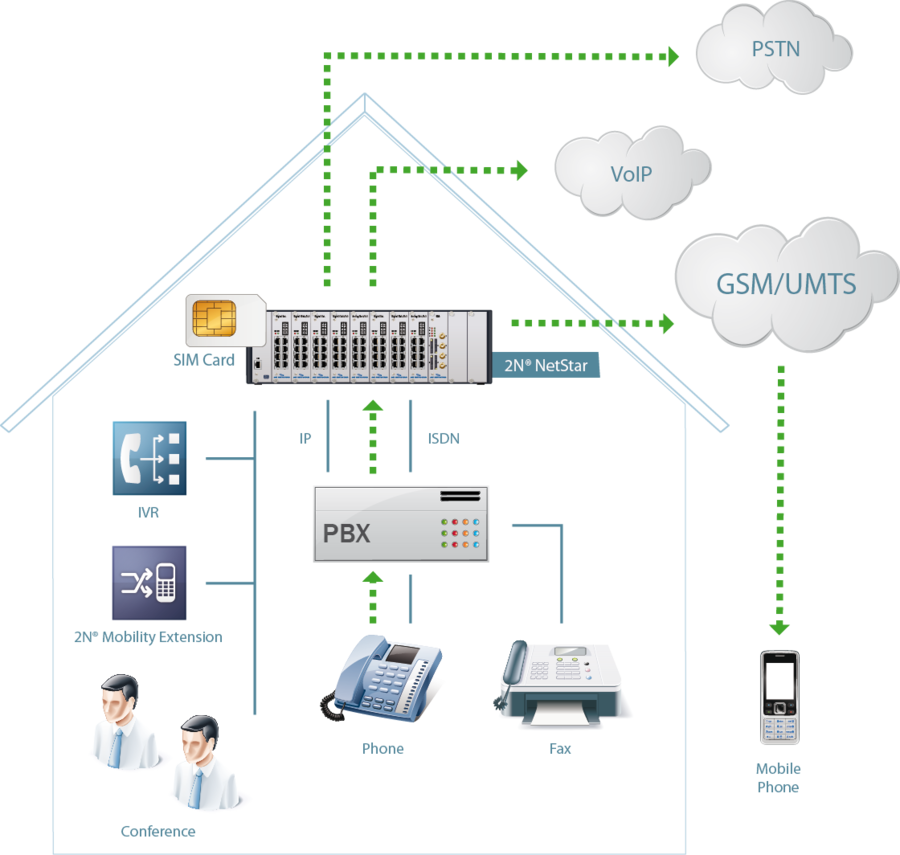 ISDN Dijital FCT uygulamaları/NetStar Uygulamaları/Çağrı Merkezi
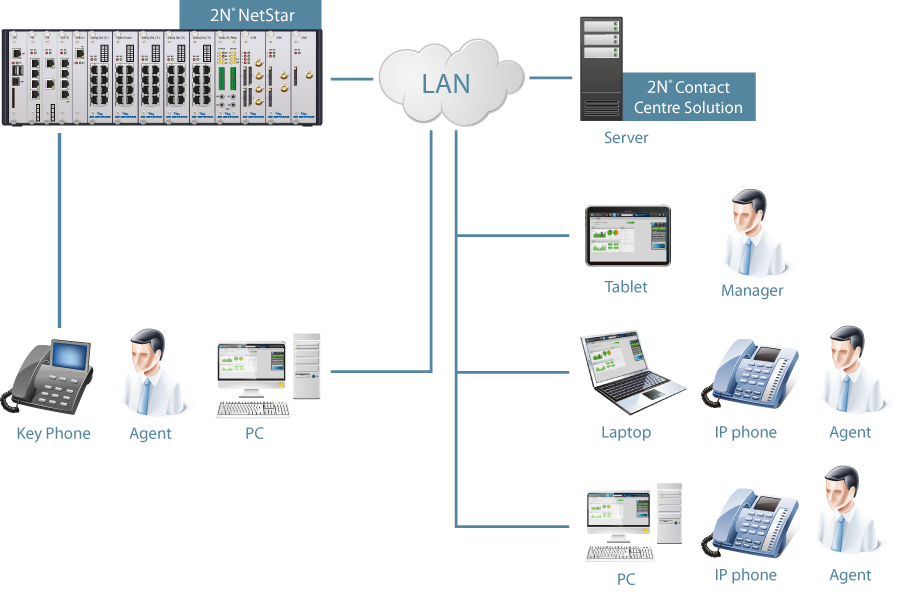 ISDN Dijital FCT uygulamaları/NetStar Uygulamaları/Başarı Hikayesi
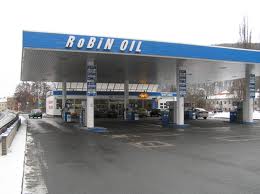 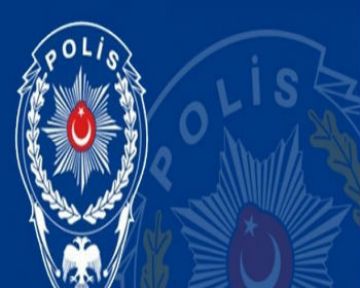 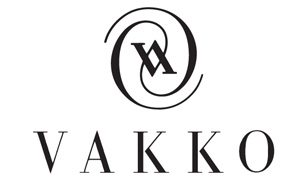 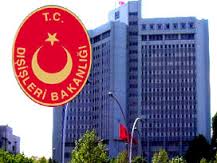 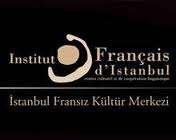 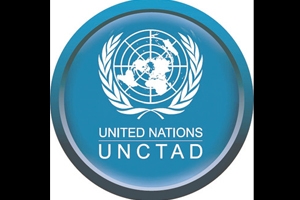